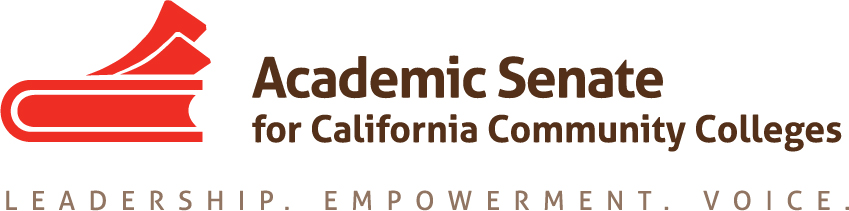 Transitions Between Noncredit and Credit
Madelyn Arballo, ACCE / Mt. San Antonio College
Cheryl Aschenbach, ASCCC North Representative
Jan Young, ACCE / Glendale College


Curriculum Institute @  Riverside Convention Center - July 2018
Getting Started
On a scale of 1-10 (1 = rookie & 10 = experienced veteran) where do you rate yourself in regards to your knowledge of noncredit?
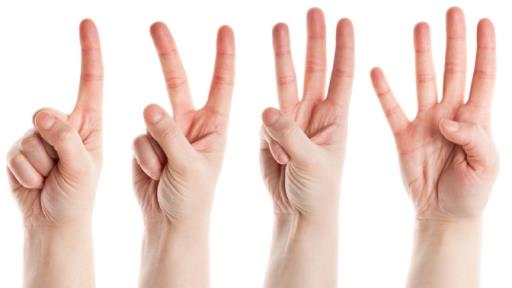 Feedback
Are you using noncredit as part of pathways?  How?

What do you need to support consideration of noncredit to credit pathways?

Do you have clear means for students to transition between noncredit and credit?
Background
Adult Education Block Grant

Strong Workforce

Guided Pathways

Vision for Success

CCC Online College
Noncredit as an Entry Point
The nature of noncredit (FREE!, low risk) allows colleges to attract students who may not otherwise consider college
Consistent with a pathways approach, broader coursework can be developed in noncredit to help students filter into more narrow studies/career preparation
Career exploration 
Basic skills – math, ESL, English language and literacy
Broad concepts that could benefit multiple CTE disciplines – allied health, manufacturing, agriculture, and more
Noncredit can provide entry-level career education or immediate employment; credit can provide training for advancement 
Students can “step up” from noncredit into credit or into career
[Speaker Notes: New term they want us to use ]
Transitions
What to consider for transitions between noncredit and credit?
Technical aspects
Articulation Agreements
Prerequisites
Credit by Exam
Promotional aspects
Student support and counseling
Internal marketing
Technical Aspects of Transitions
Articulation Agreements
Often thought of as agreements between colleges and universities to ensure completed coursework will be received and credited toward a student’s program goal
Can be used internally to align noncredit and credit coursework and eliminate unnecessary credit enrollments or course content duplication for noncredit students
Can also be used internally to establish clear pathways between noncredit and credit *guided pathways *catalog information
Technical Aspects of Transitions
Prerequisites
Can be used to establish clear sequences between noncredit and credit
Caution: provisions of Title 5 §55003 Policies on Prerequisites, Co-requisites, and Advisories apply whether course is credit or noncredit
Credit by Exam
In cases where students have taken a noncredit course with content overlap with a credit course, credit by exam may be used to earn credit for the course
Credit by exam could be an agreement that passing a final exam and completing all activities in the noncredit course constitutes a passing credit by exam assessment
Promotional Aspects of Transitions
Student Support and Counseling
Internal structures, services, and staff may not be familiar with noncredit
Establish clear policies & procedures around noncredit to credit transitions. Make sure involved offices know of policies and procedures
Ensure counselors, advisors, and faculty (credit and noncredit) know and can inform students how to transition smoothly between related noncredit and credit courses
Promotional Aspects of Transitions
Internal Marketing
Encourage faculty and support staff to inform students of transition opportunities
Encourage students to take advantage of opportunities
Market the opportunities to internal personnel as well as students at college centers, partner offices or organizations, and adult schools
Considerations
Professional development about noncredit is important in all areas of campus including student services, business services, academic affairs
Credit faculty need to understand the opportunities noncredit offers to students as well as the ways it can be leveraged to strengthen credit programs (change culture, reduce territorialism)
Curriculum committees need to understand noncredit
What it is, opportunities it provides, regulations regarding curriculum development
Use noncredit presentations from CI as a start!
Minimum qualifications, assigning courses to disciplines
Examples
Mirrored Credit/Noncredit Courses
Pathways to Credit
VESL Career Paths 2017-18 Expansion
ESL Department
VESL 1st Semester
• ESL Speaking C   • ESL Writing C   • Career & Life Planning   • Computer Keyboarding
                             (ESL SPKC)            (ESL WTGC)                (BS CNSL5)	         (VOC CS11)
VESL 2nd Semester: Transitions
Credit Programs Pathway
Health Careers Pathway
Business Careers Pathways
• ESU Accounting (LANG3)
• ESU Hospitality (LANG3)
• Microcomputer Applications (VOC CSB15)
• ESL for Health Professionals (VHLTH) 
• Microcomputer Applications (VOC CSB15)
• ESU Academic English (LANG3) 
• Microcomputer Applications (VOC CSB15)
College
A.A./A.S.
B.A./B.S.
M.A./M.S.
Health Certificates and Degrees
Credit or Noncredit
Business Certificates and Degrees
Credit or Noncredit
[Speaker Notes: Dana and Venus 
VESL current model and expansion plans into high interest career paths 
ESU – welding, contextualized support for incoming and exiting students
ESL and health careers – English for health professionals and IHSS collaboration]
Glendale College CE Pathways
Practical Math for the Trades (Noncredit)
(Mirrored)
NC 
Certificate
(Mirrored)
NC 
Certificate
(Mirrored)
NC 
Certificate
(Mirrored)
NC 
Certificate
(Mirrored) 
NC 
Certificate
(Mirrored)
NC 
Certificate
Computer Aided
Manufacturing
Electronics & 
Computer
Machine & 
Manufacturing
Tech
Engineering 
Tech
Architectural 
Drafting &
Design
Welding
Skills Award 
Certificate 
A.S
Skills Award 
Certificate 
A.S
Certificate 
A.S
Skills Award
Certificate
 A.S
Certificate 
A.S
Certificate 
A.S
Activity – Audience Participation
Talk with 1-2 people near you:
What noncredit pathways do you already have?
What potential is there for noncredit to credit pathways on your campus?  
What programs are well-suited for use of noncredit as part of a pathway?
What people should be involved in the conversations?
What are the critical issues not already covered today?
Questions?Thank you!
Madelyn Arballo: marballo@mtsac.edu
Cheryl Aschenbach:  caschenbach@lassencollege.edu
Jan Young: jyoung@glendale.edu

Other questions?  info@asccc.org
References
Program and Course Approval Handbook (PCAH)
http://extranet.cccco.edu/Portals/1/AA/Credit/2017/PCAH6thEditionJuly_FINAL.pdf
Chancellor’s Office Noncredit Info
http://extranet.cccco.edu/Divisions/AcademicAffairs/CurriculumandInstructionUnit/Curriculum/NoncreditCurriculumandInstructionalPrograms.aspx
Noncredit Instruction: Opportunity and Challenge (ASCCC paper)
http://www.asccc.org/sites/default/files/publications/noncredit-instruction09_0.pdf
Preparing Students for Careers and College through Noncredit Enhanced Funding (CCCCO Report – Dec 2016)
http://californiacommunitycolleges.cccco.edu/Portals/0/Reports/2016-CDCP-Report-ADA.pdf